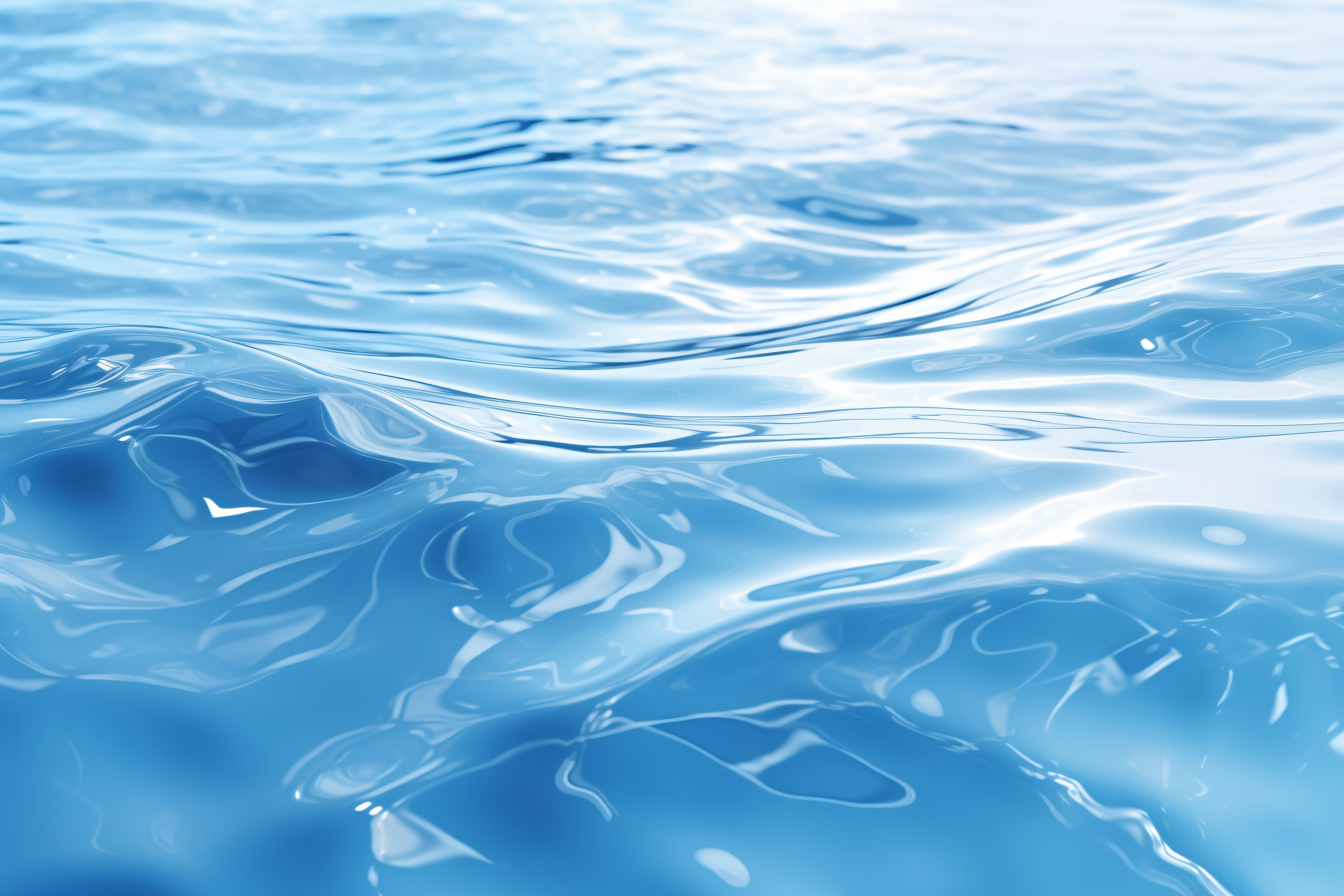 AquaGator:
Autonomous Underwater Robot for Water Quality Measurement of Northwest Pennsylvania Lakes
Pallas-Athena Cain*, Josephine Reiter, Benedek Kaibas, Janyl Jumadinova
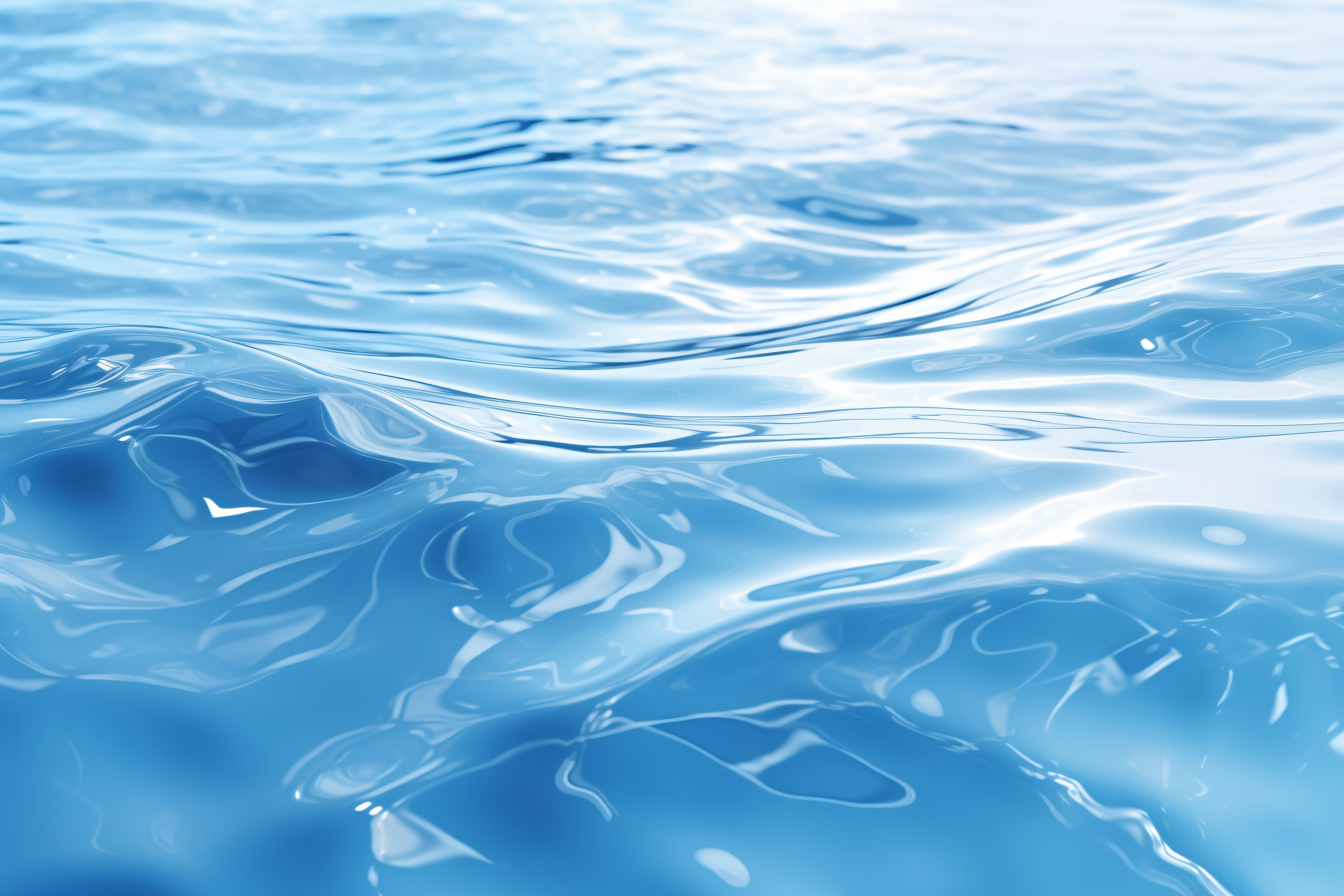 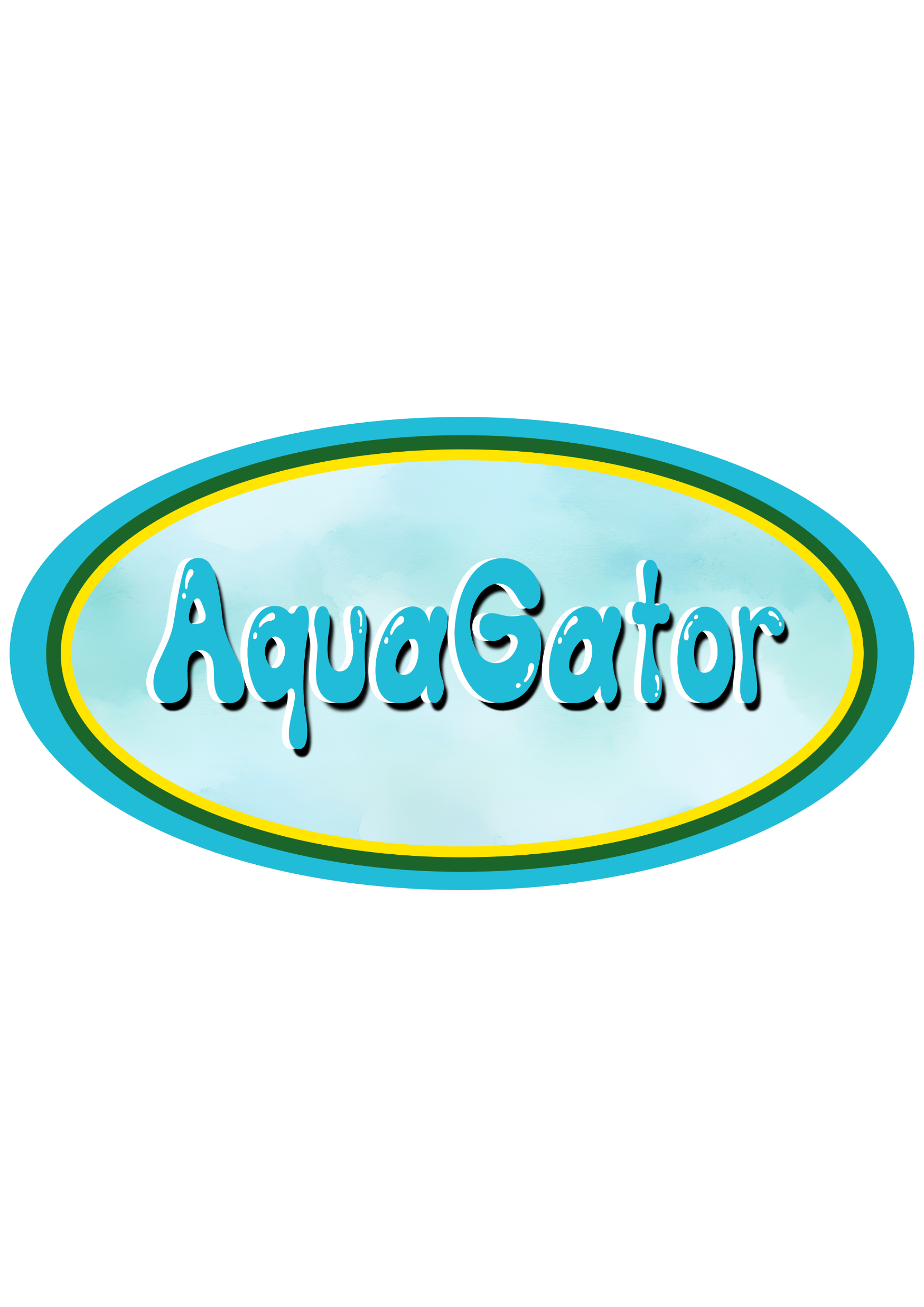 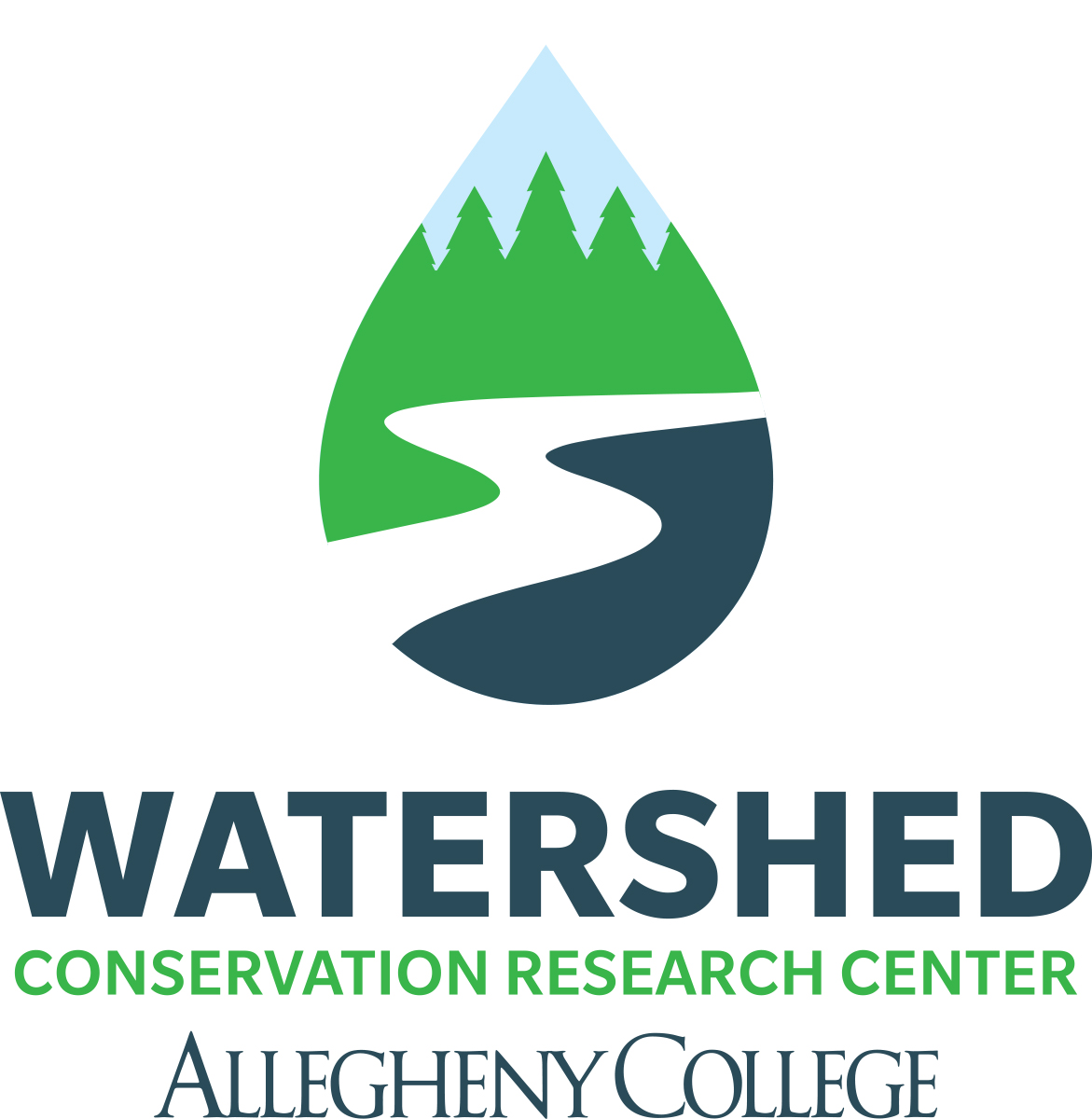 INTRODUCTION
Goal: Automate tethered ROVs for water quality management of Northwestern Pennsylvania Lakes
Allegheny College, Watershed Conservation Research Center, Crawford County Conservation District
ROV stands for remotely operated vehicle
Monitor pH, conductivity, dissolved oxygen, oxygen-reduction potential, and temperature
Depth sensor to track values at specific depths
[Speaker Notes: ROVs are often used for places where it is hard to get a physical person such in space  or underwater.Crawford County Conservation District – Bryan Pilarcik is the Watershed SpecialistGoal: Develop tethered ROVs for water quality management of Northwestern Pennsylvania Lakes
ROV stands for remotely operated vehicle
Monitor pH, conductivity, dissolved oxygen, oxygen-reduction potential, and temperature
Depth sensor to track values at specific depths]
MOTIVATIONS
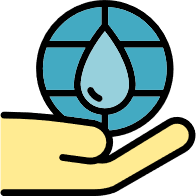 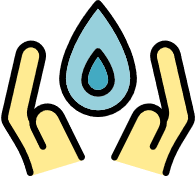 Data Visualization
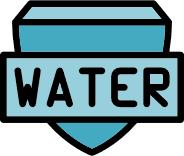 Mitigate Labor
Cost Effective Design
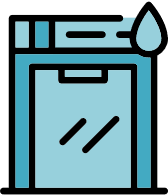 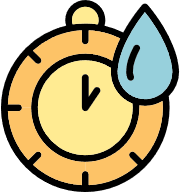 Data Collection
Predictions for Preventative Care
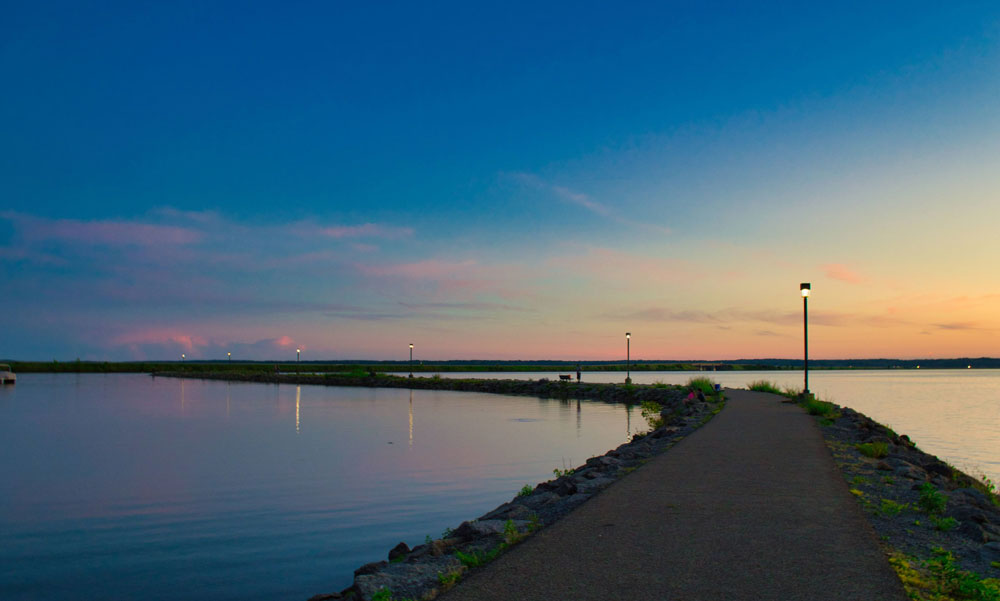 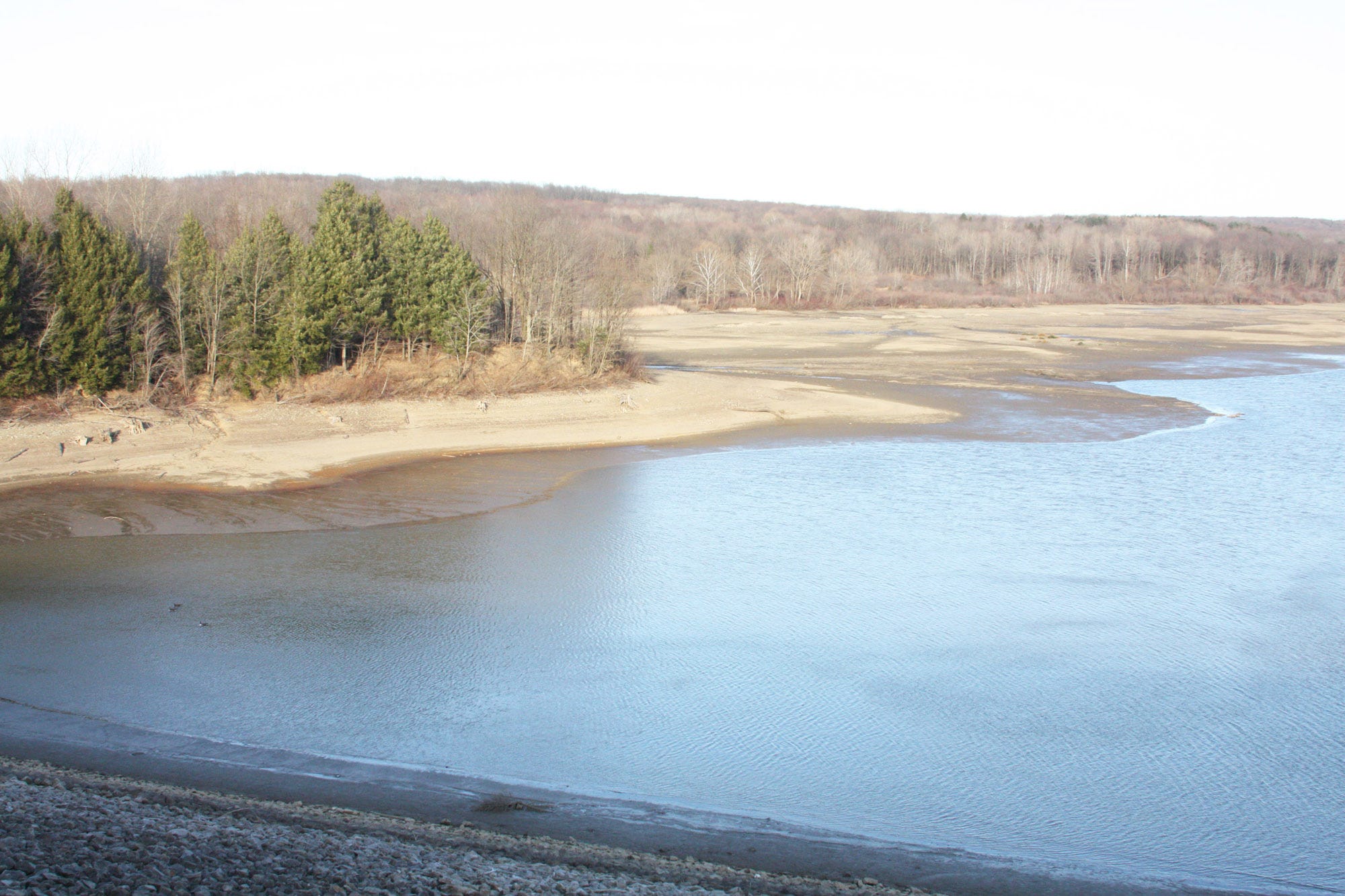 [1]
[2]
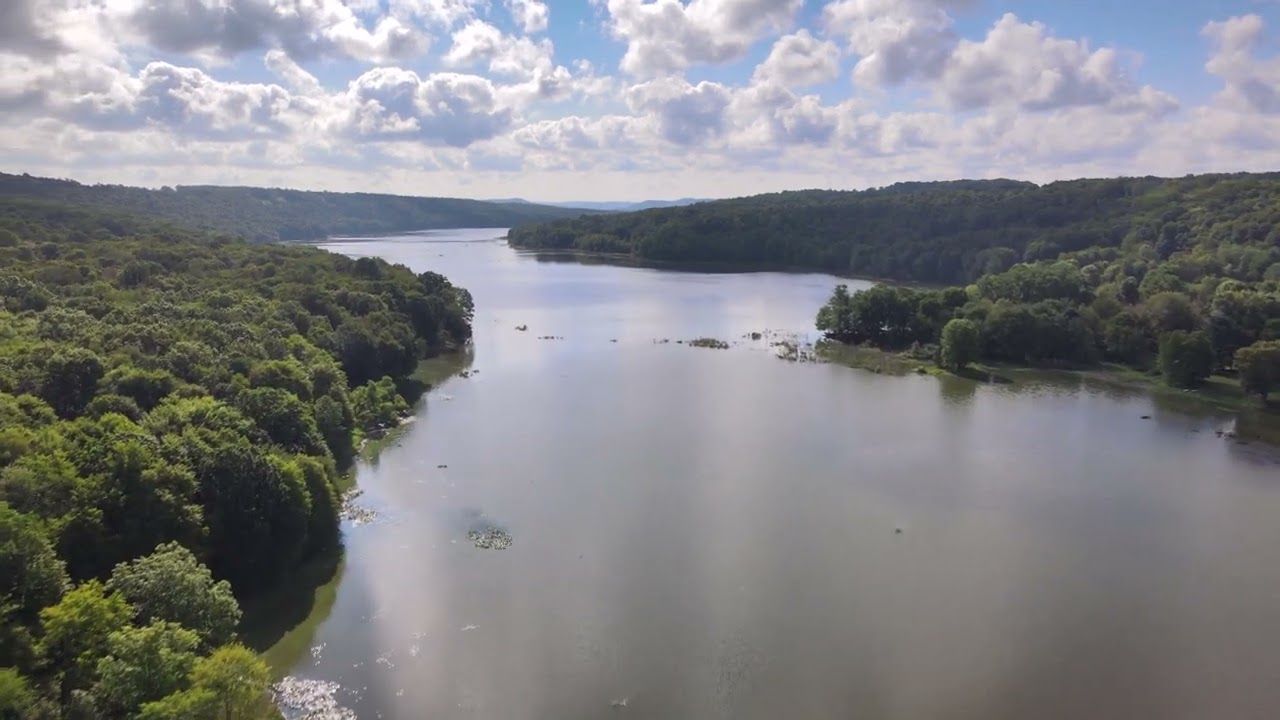 [4]
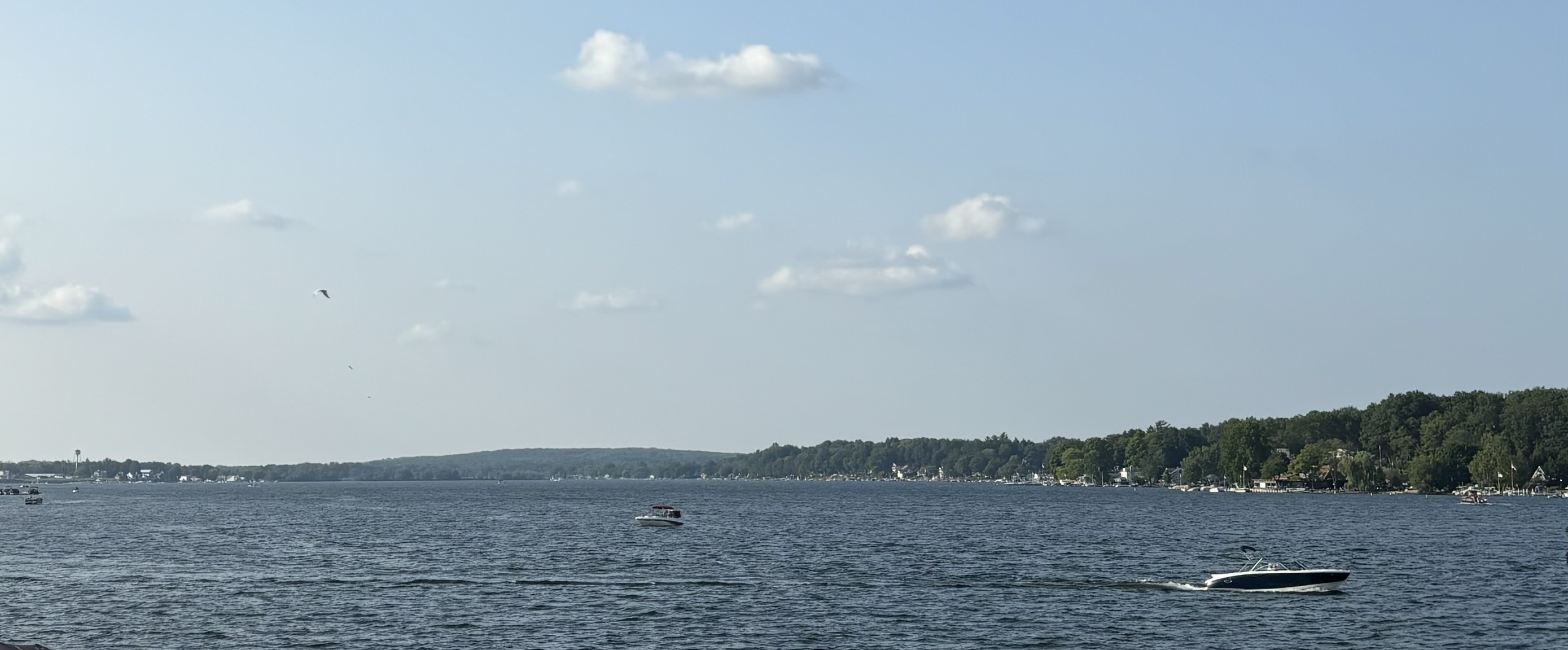 [3]
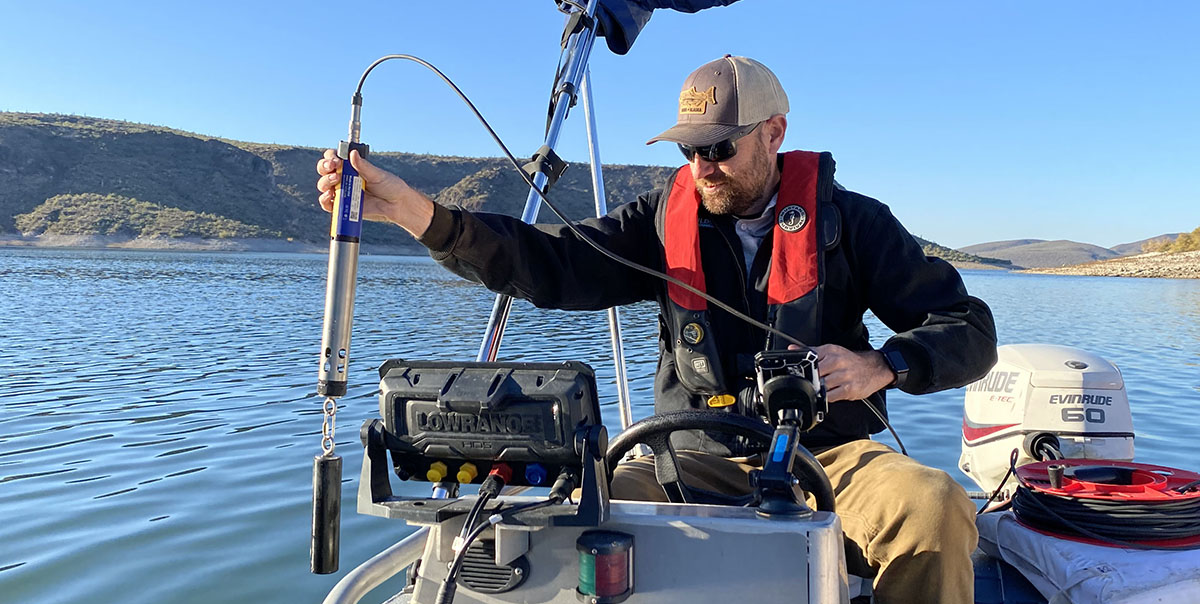 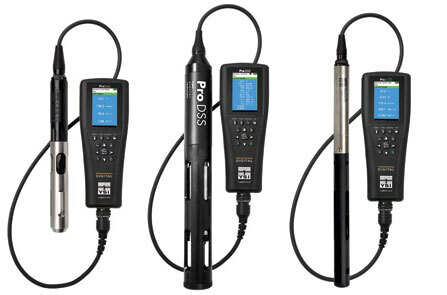 [5]
[7]
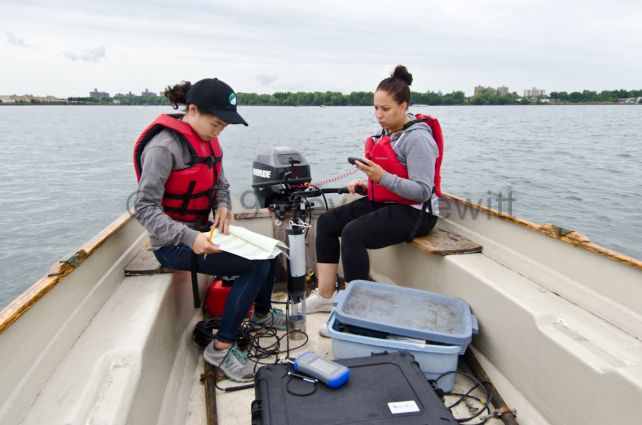 [6]
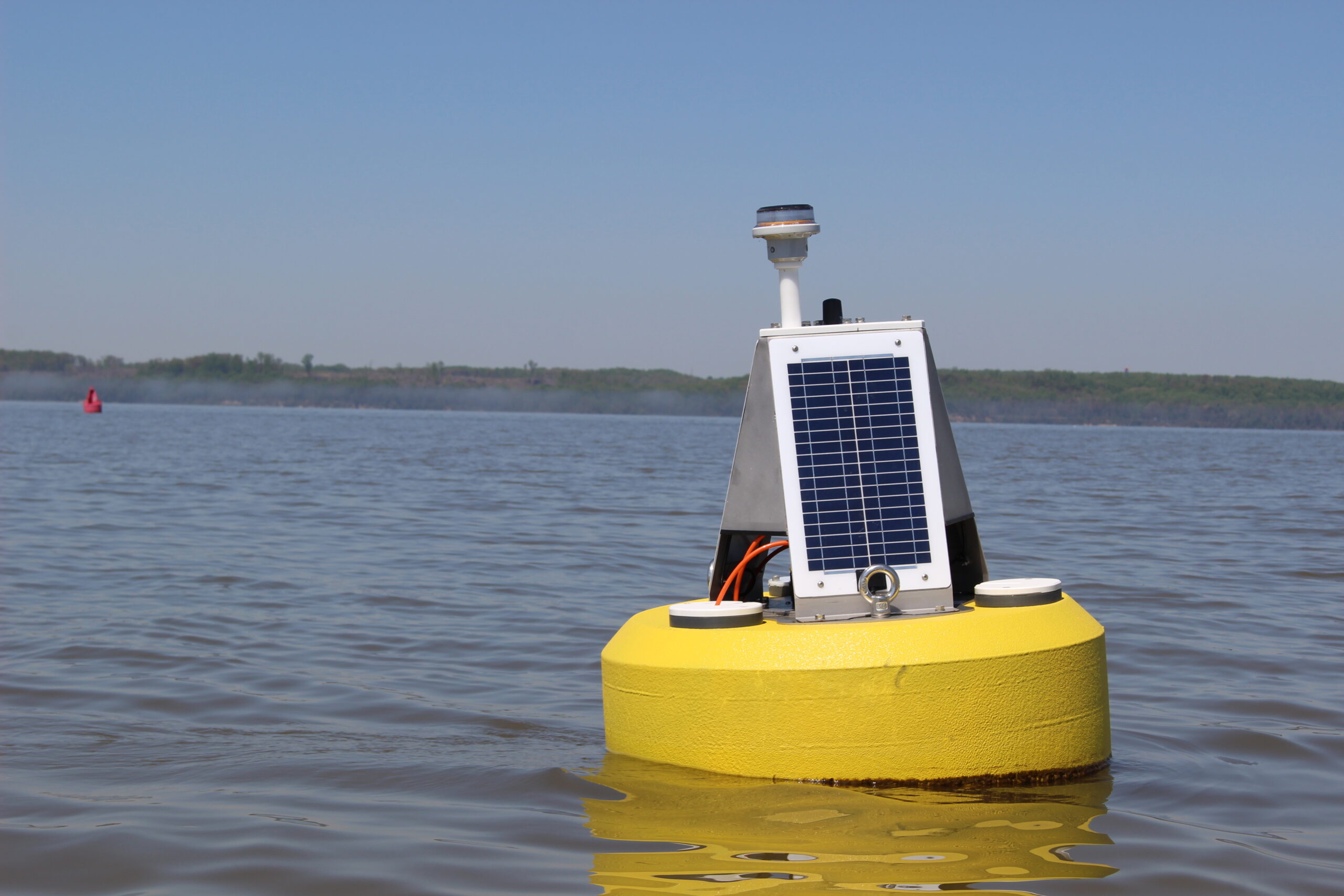 [8]
METHOD
Automation
Display Software
Control
System
Sensor System
Frame
FRAME
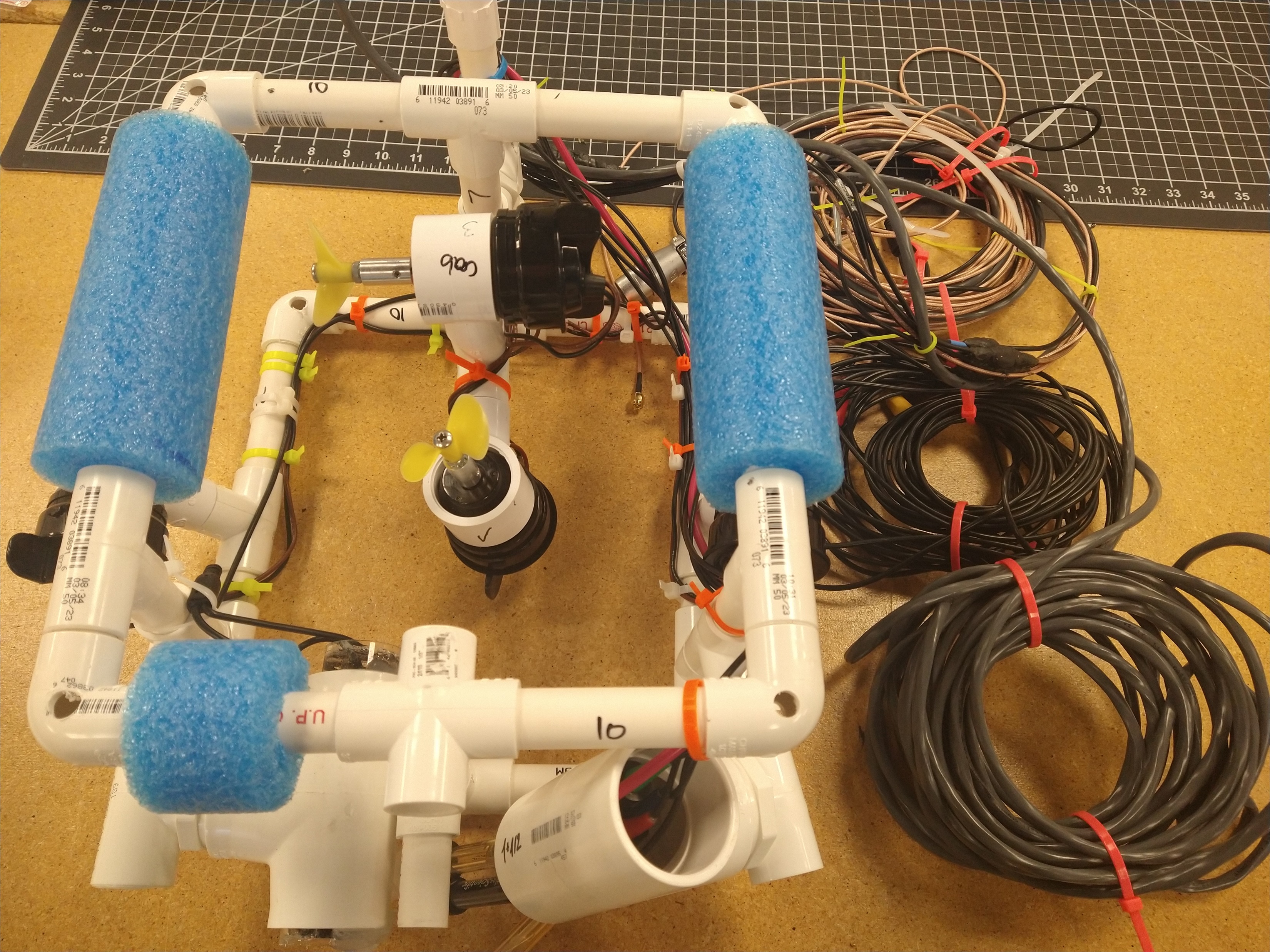 Orthogonal Design
PVC
Buoyancy System
CONTROL SYSTEM
4 Motors 
CCW and CW
Ranges of motion: surge, heave, yaw, and sway  
Surge – Motors 3 and 4
Heave – Motor 2
Yaw – Motor 1 
Sway – Motor 3 and 4 (one faster than the other)
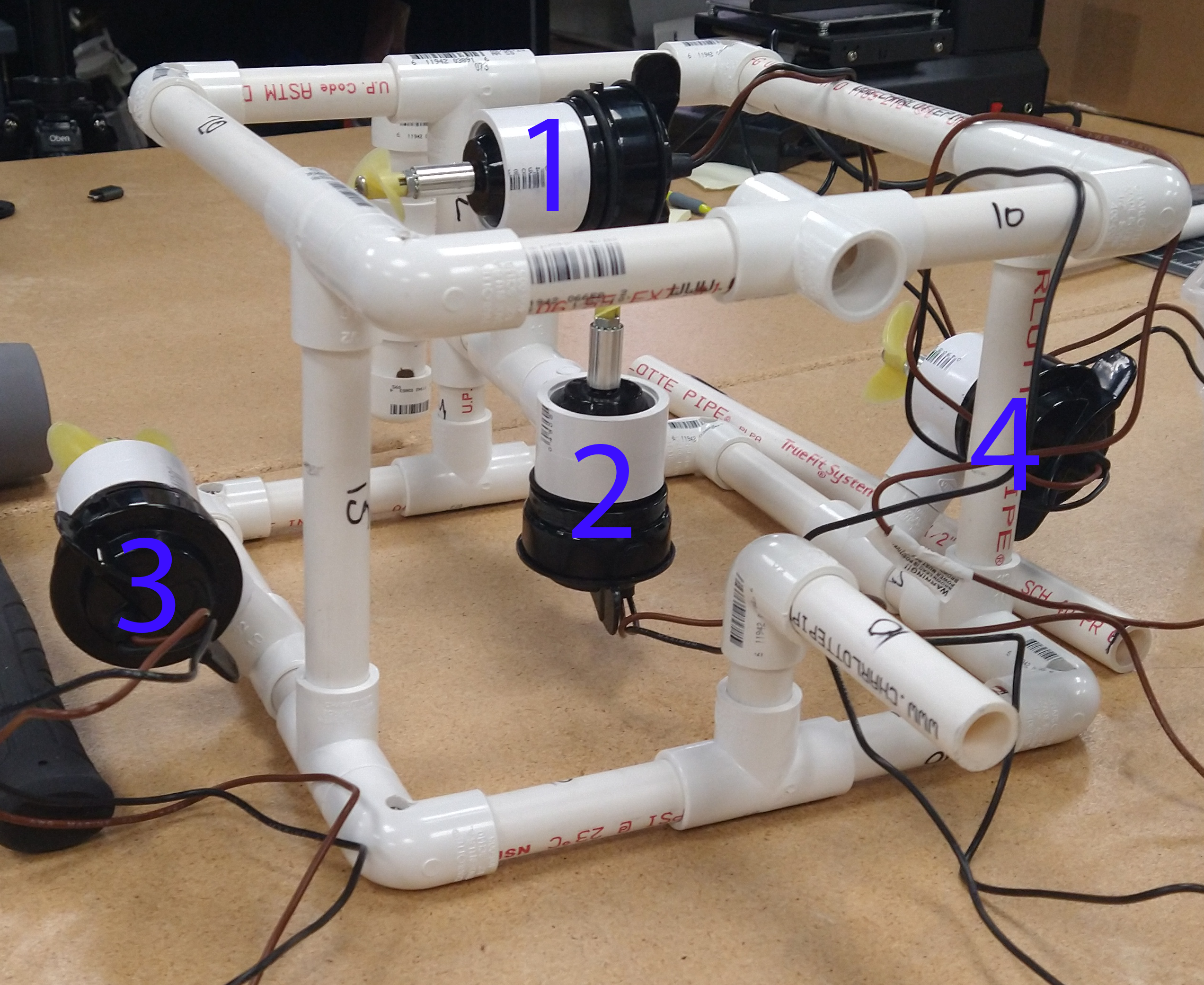 CONTROL SYSTEM
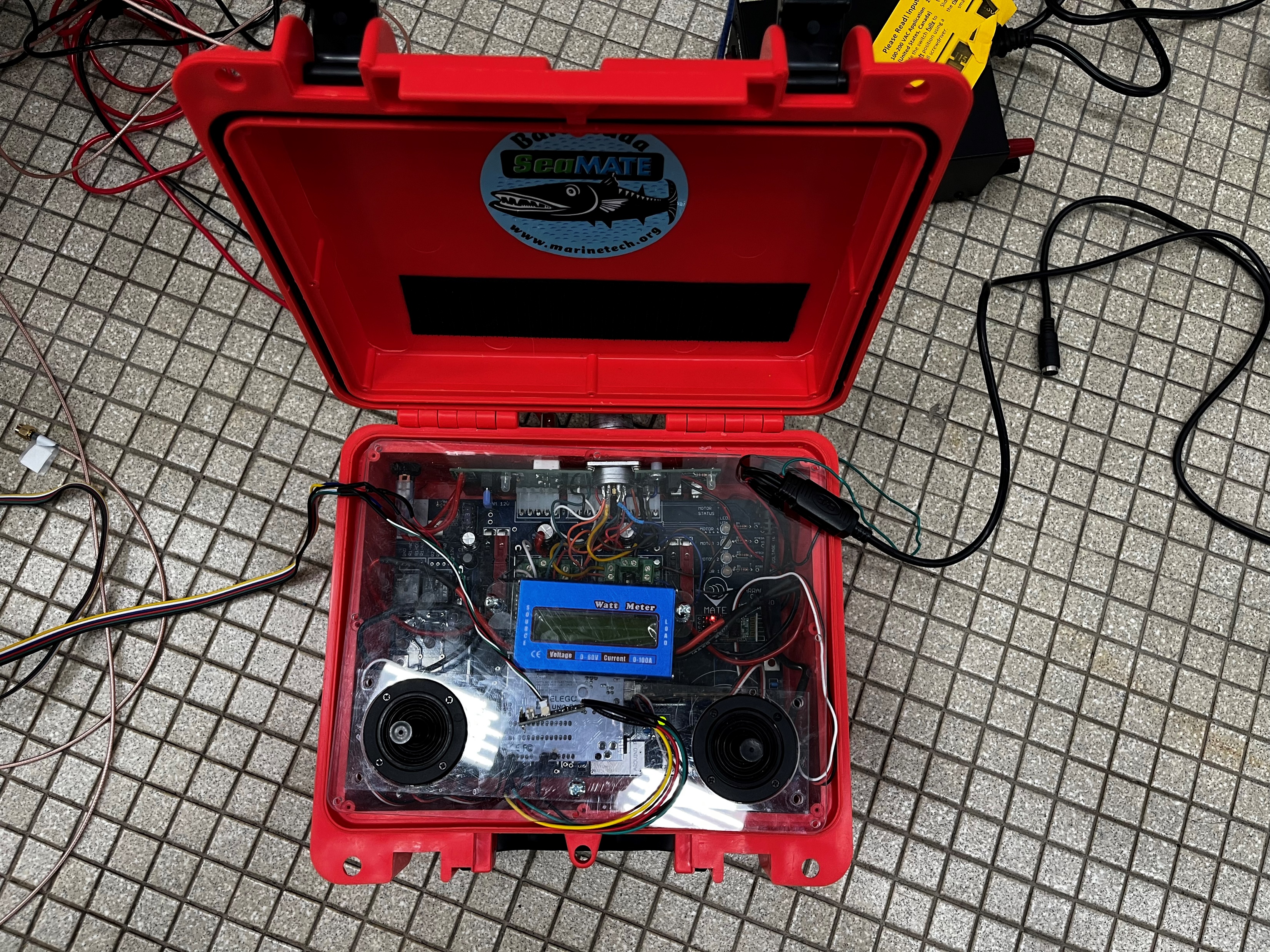 Motors are controlled by an Arduino
Control box with joysticks and video monitor
Waterproof camera
Manually operated option(eye)
Automation option
SENSOR SYSTEM
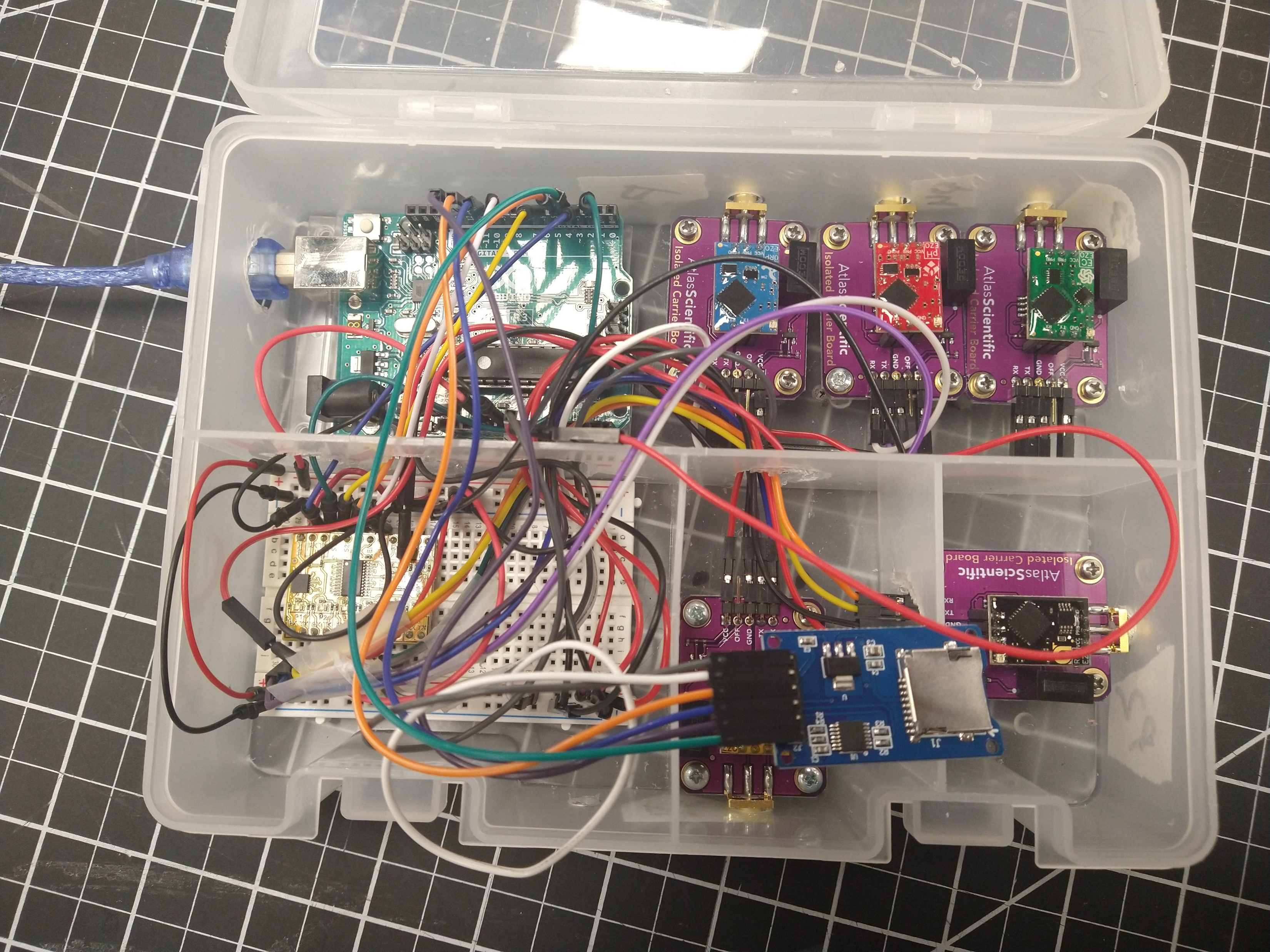 Track pH, conductivity, dissolved oxygen, oxygen-reduction potential, and temperature

Probes attached to the robot that connect to sensor box

2nd Arduino gathers sensor output one after another continuously
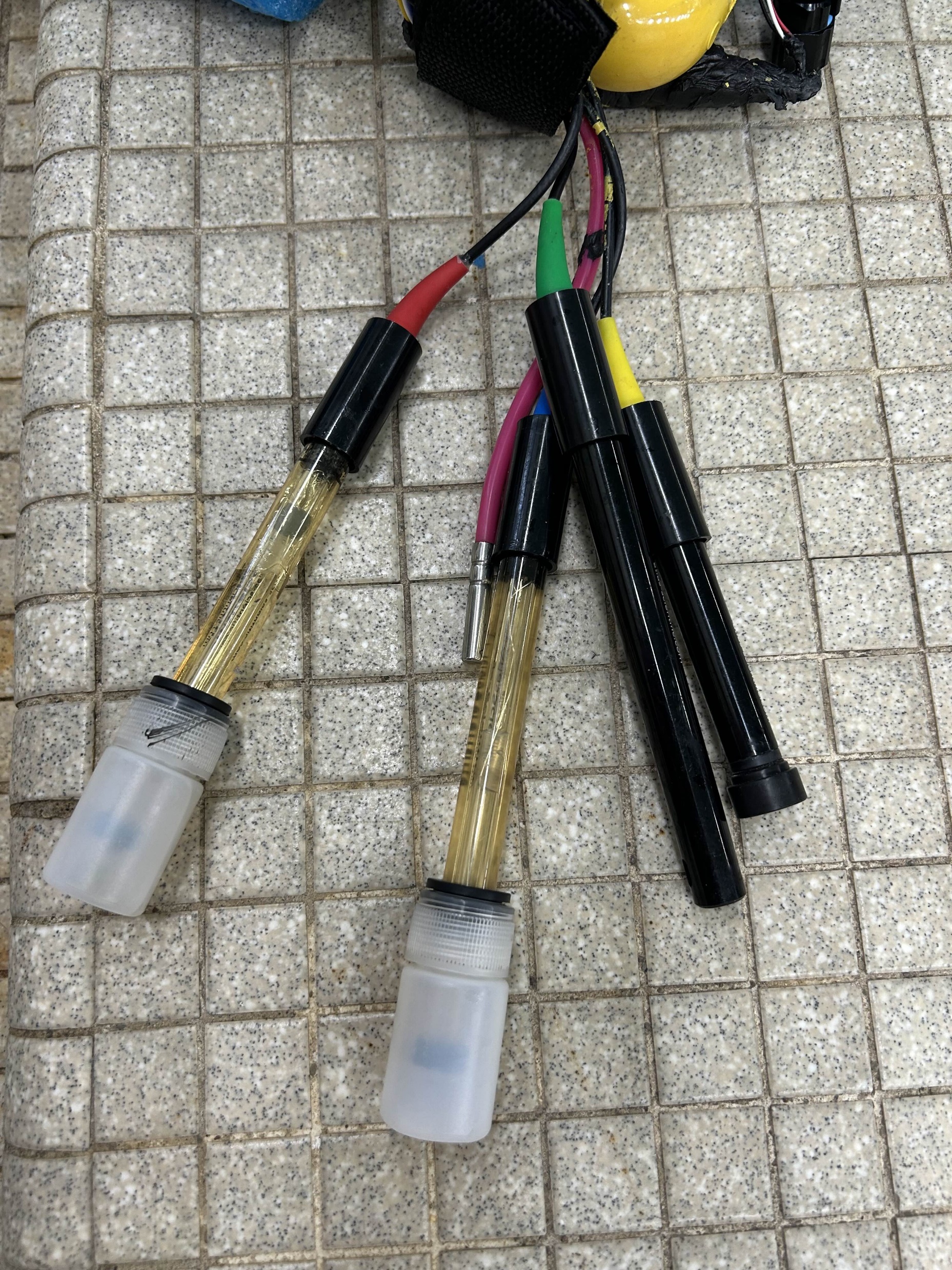 DISPLAY AND DATA COLLECTION SOFTWARE
Live Graphs
Aggregate Graphs 
Heatmaps
CSV 
Note Taking
Analysis
SD Card Option
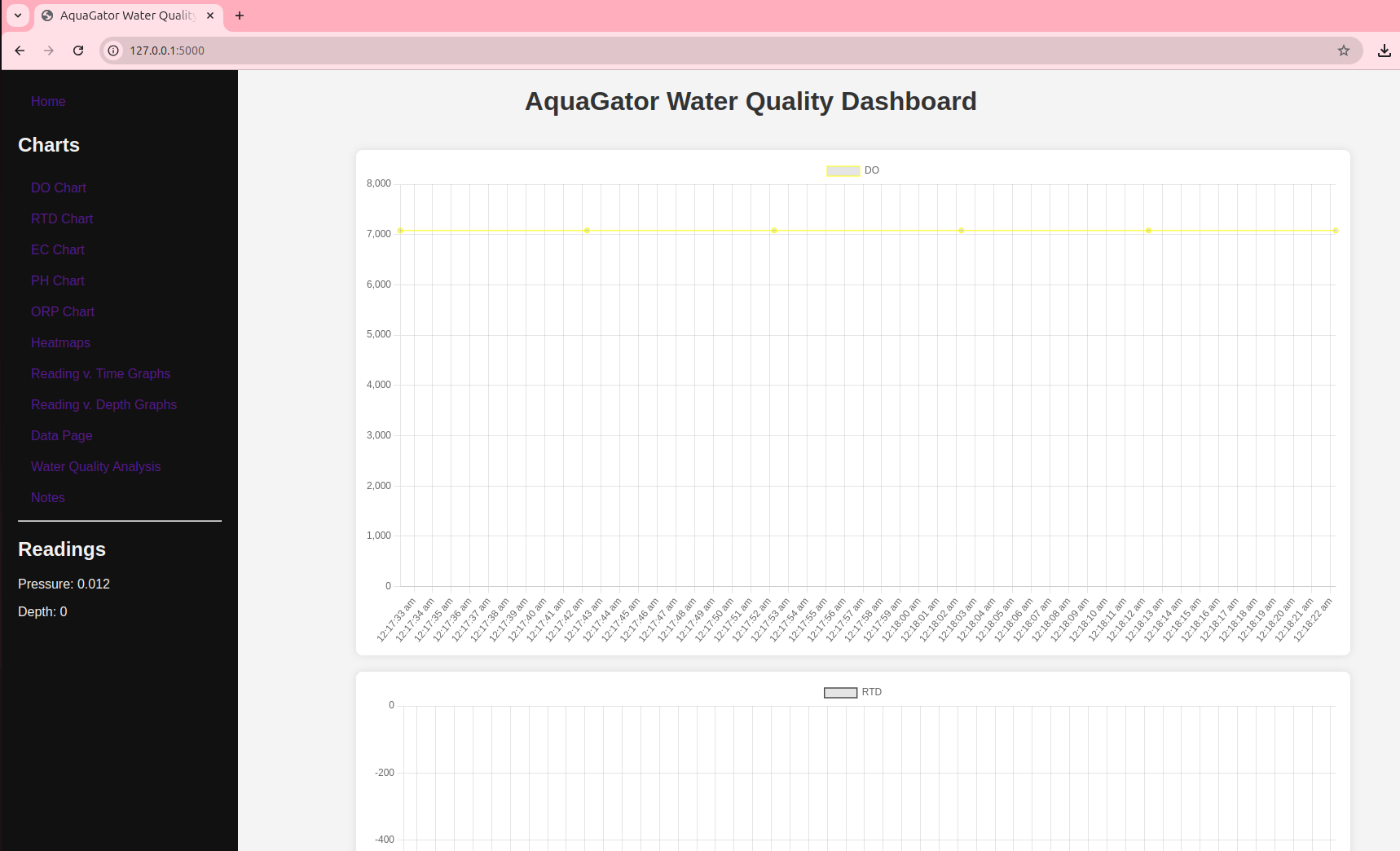 EXAMPLE GRAPHS
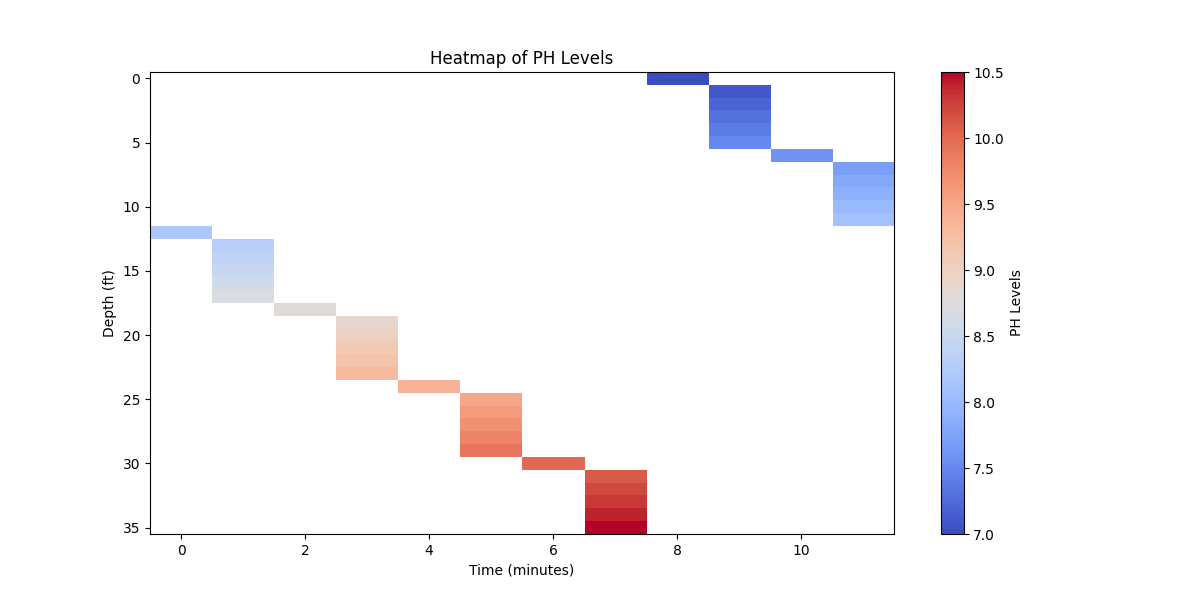 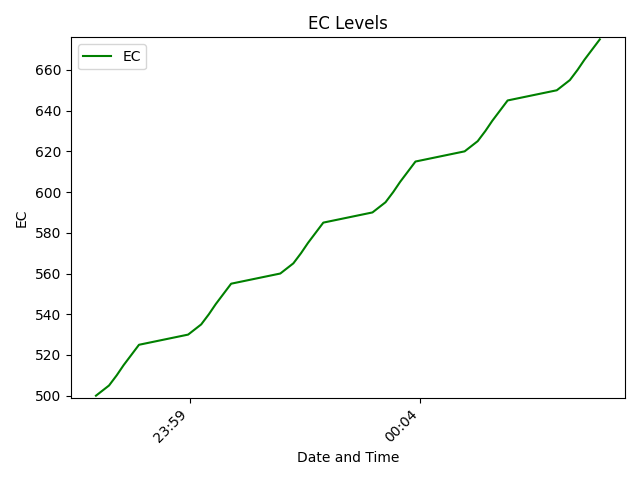 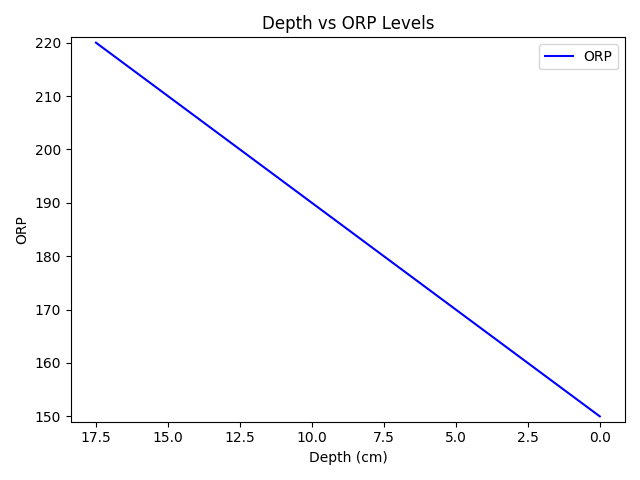 AUTOMATION
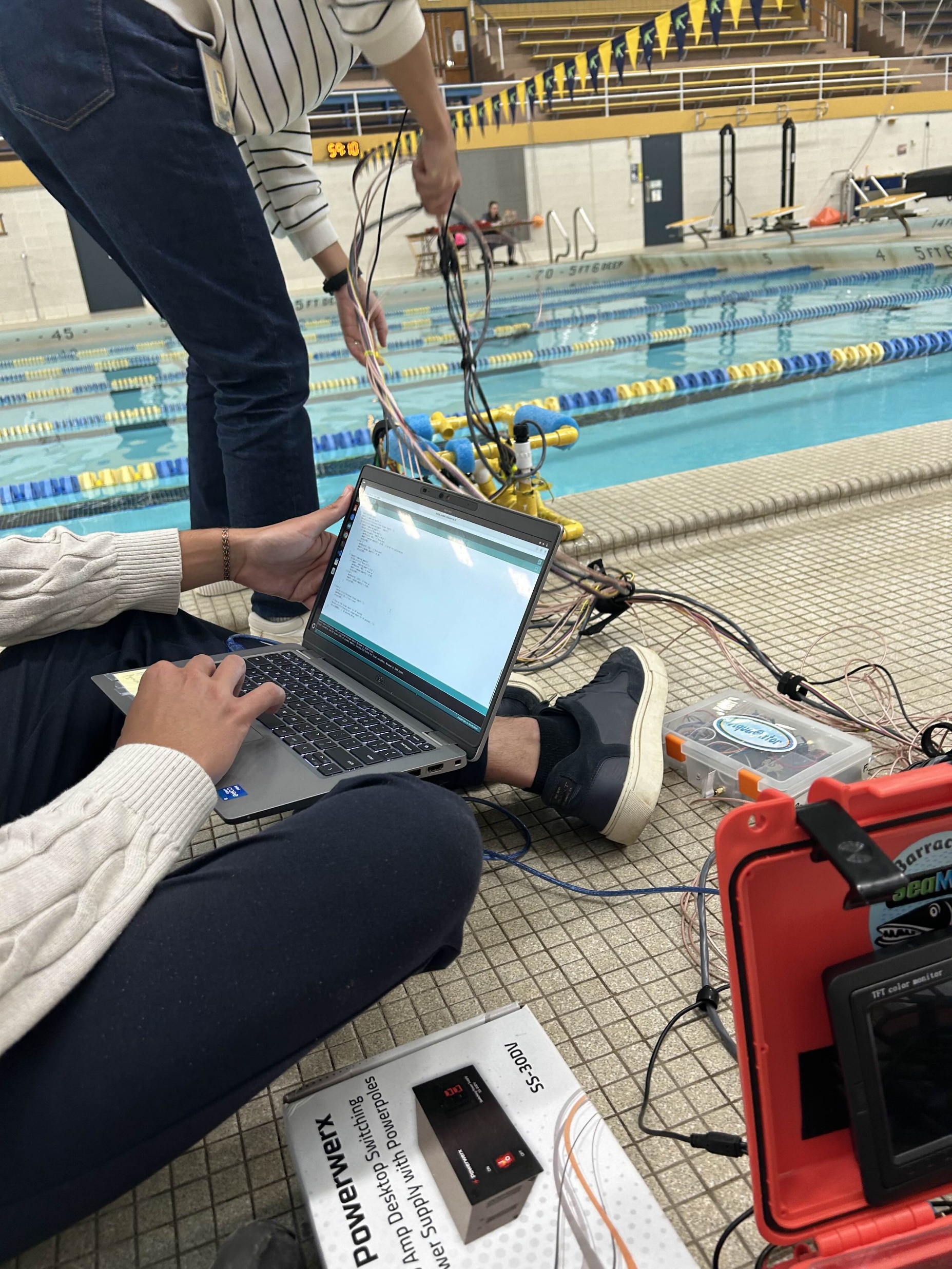 Vertical Movement
Meters and feet
Maintain depth 
Measurements over time
EDUCATION
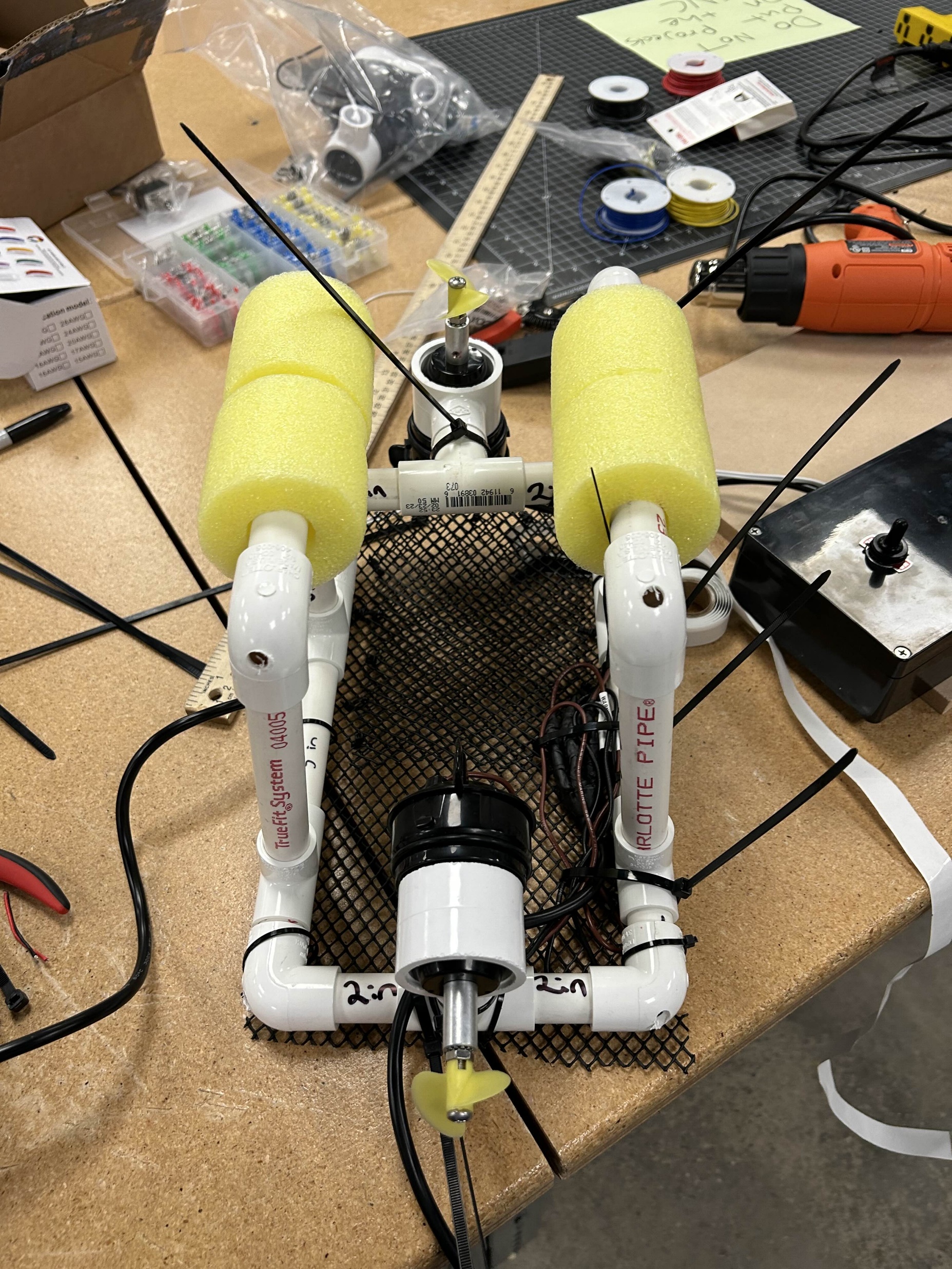 Underwater Robotics Curriculum K-12
Enrichment Lessons
Elementary Outreach
OUTCOMES
Improve Automation Accuracy
Testing 
Woodcock Lake
Pymatuning Lake
Allegheny College Pool 
Sensor Calibration 
Fixing Hardware 
Build Instructions
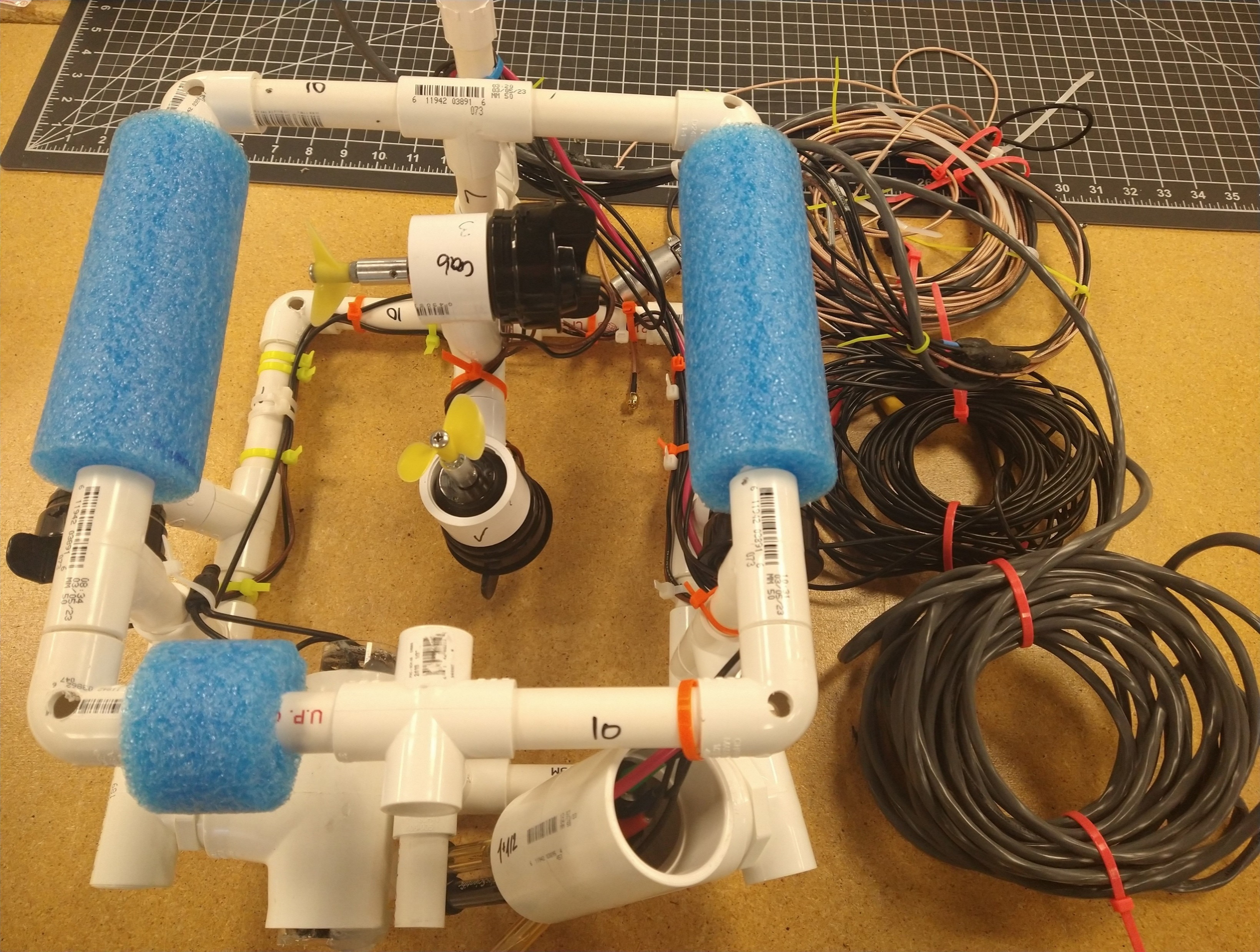 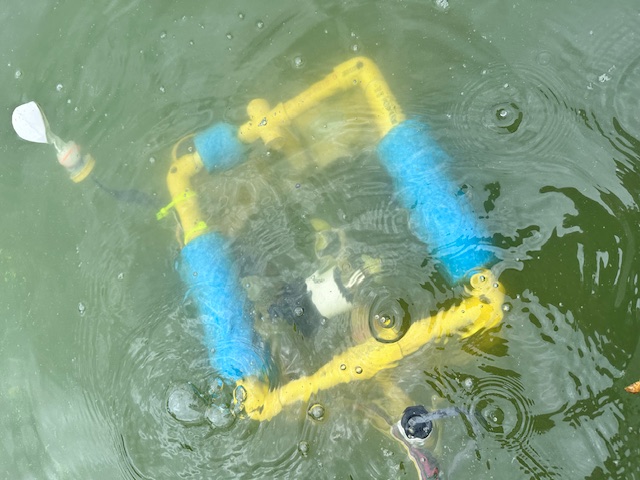 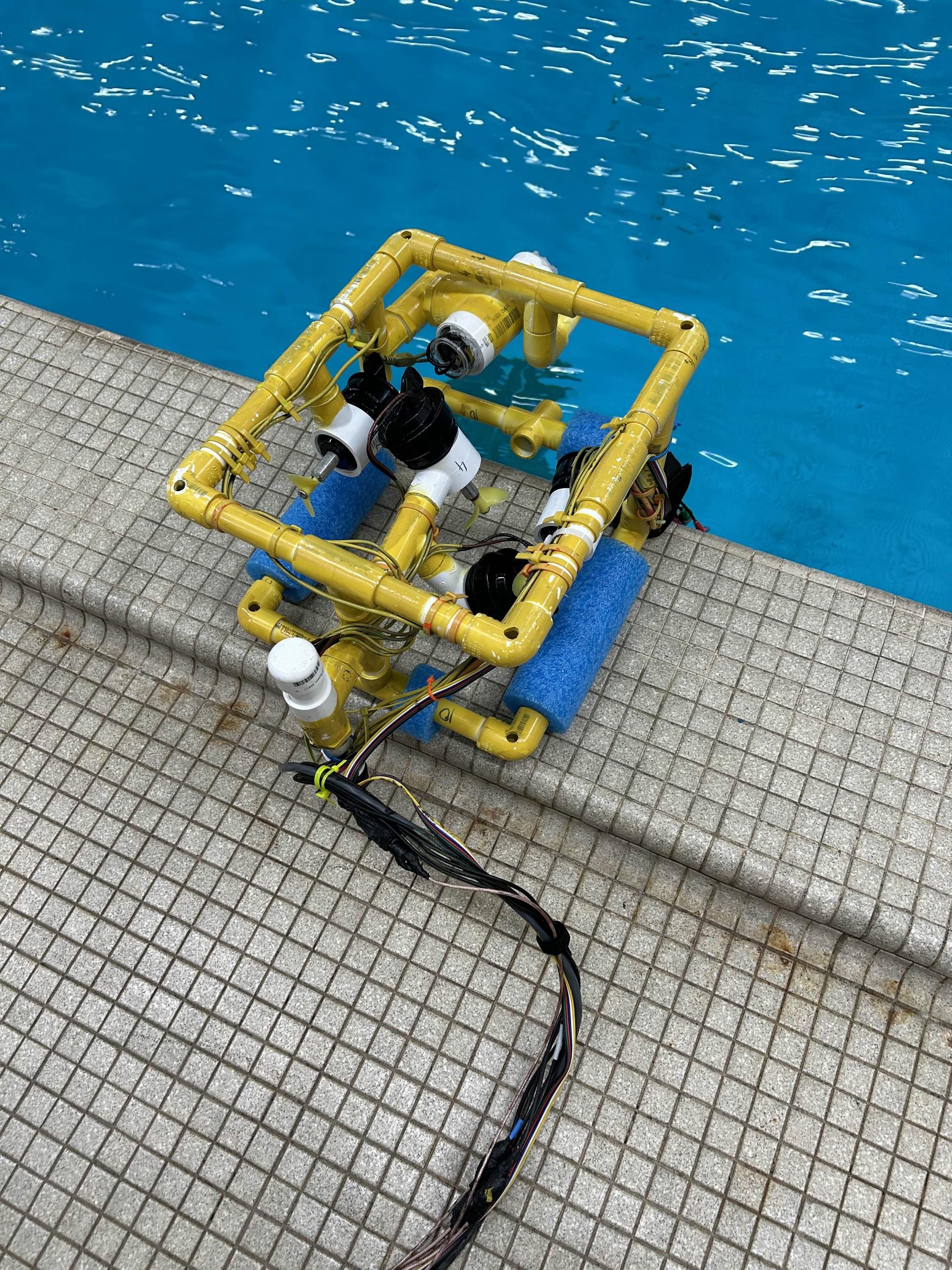 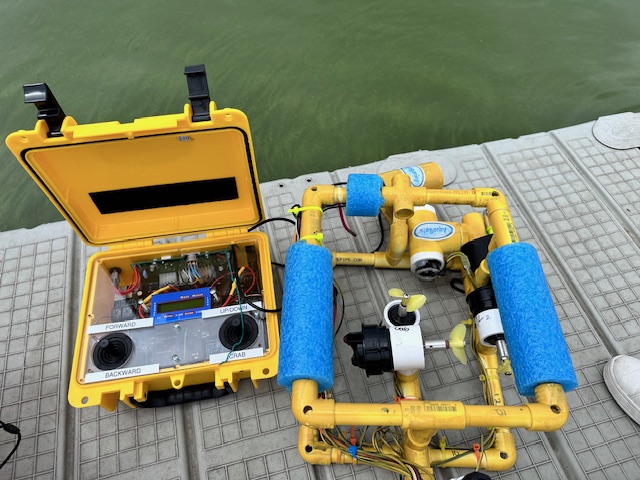 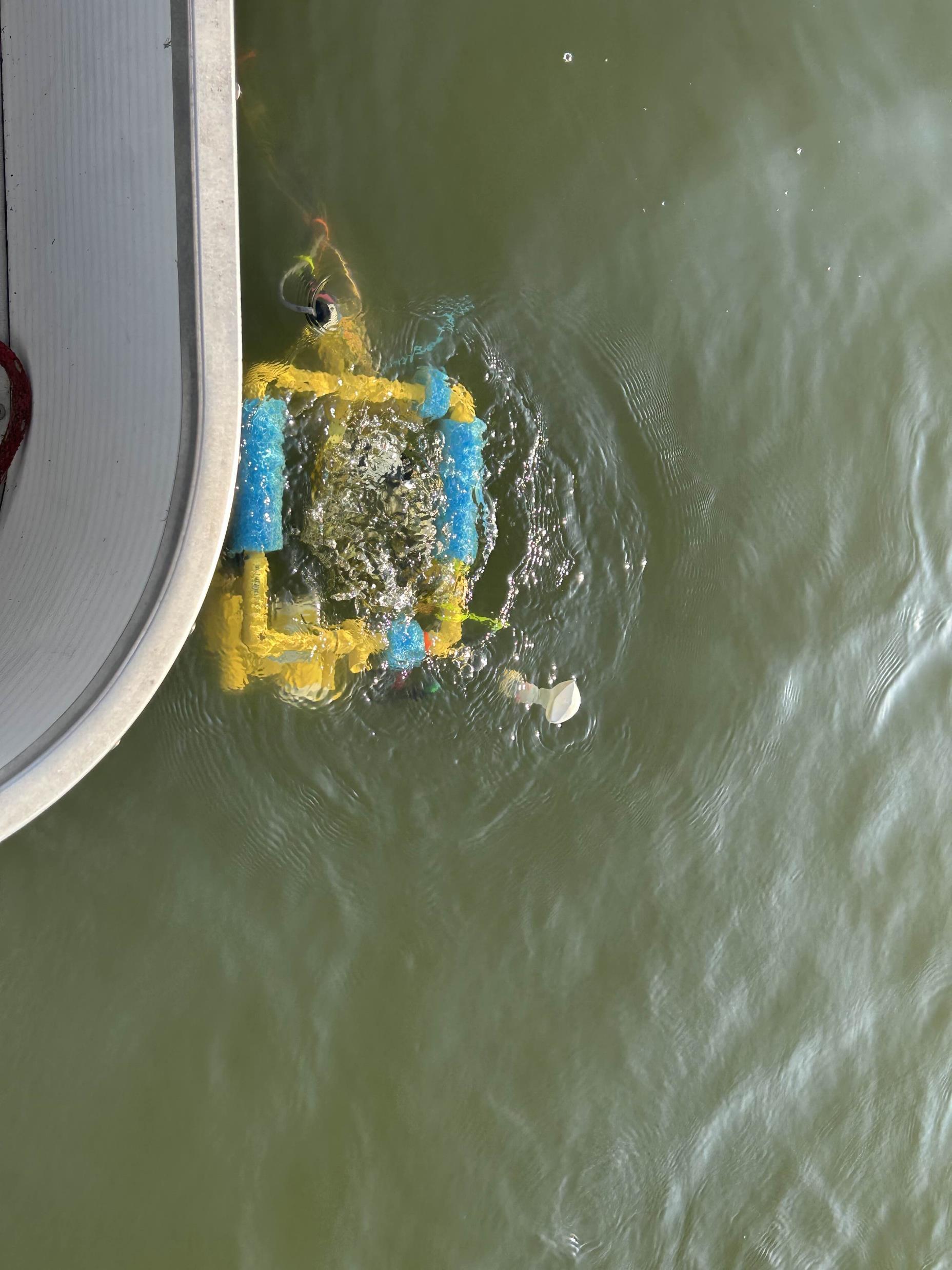 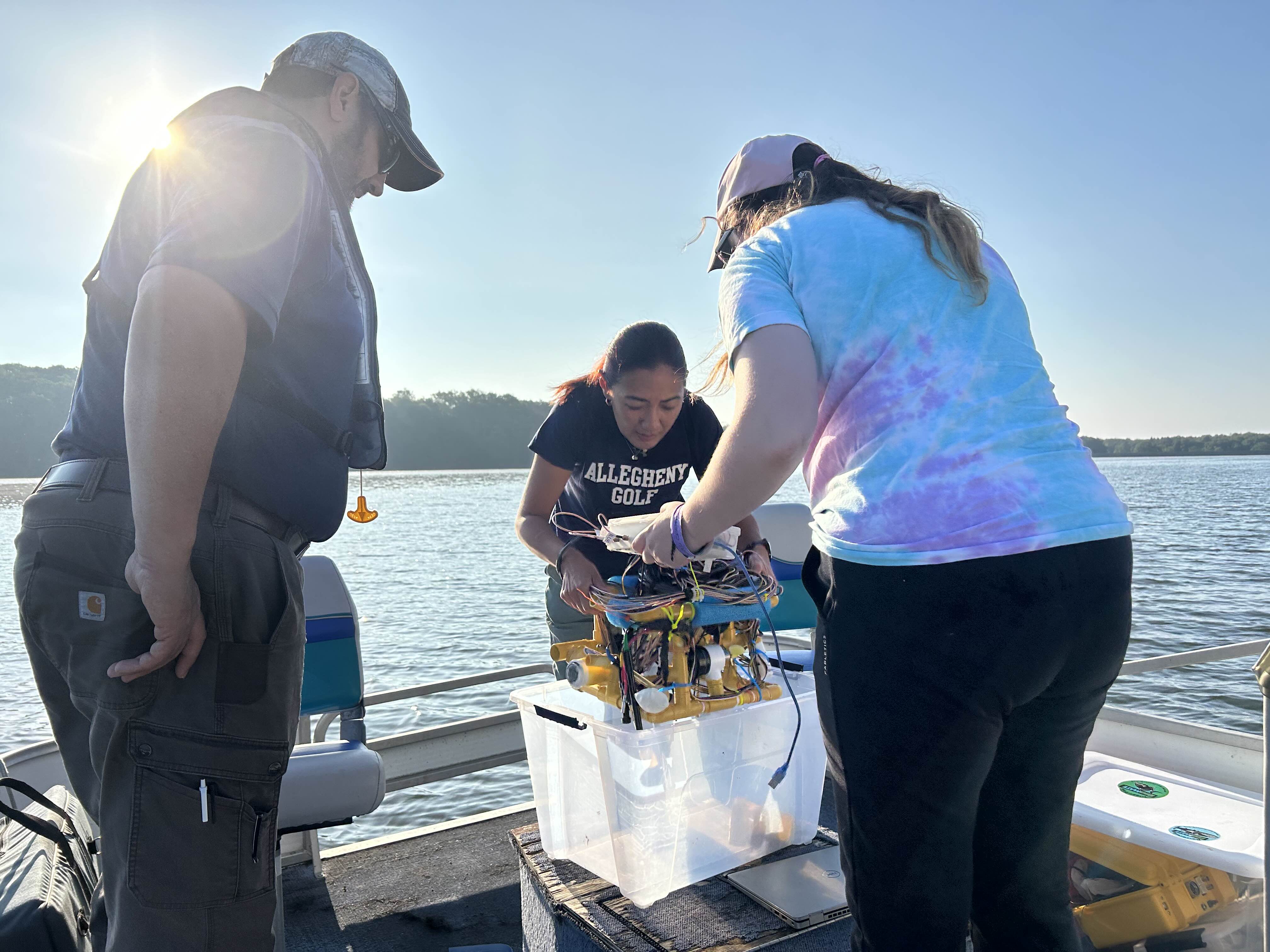 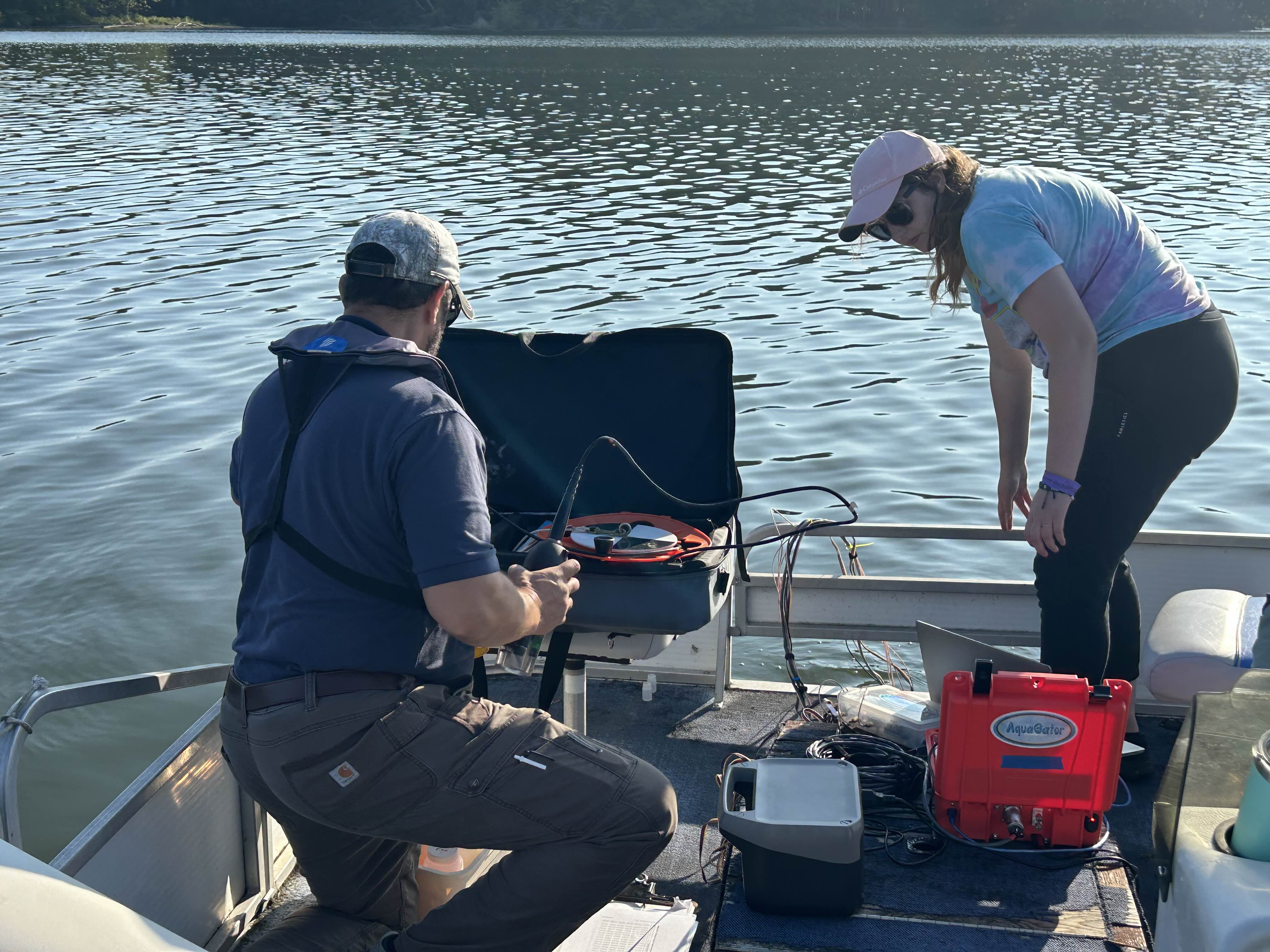 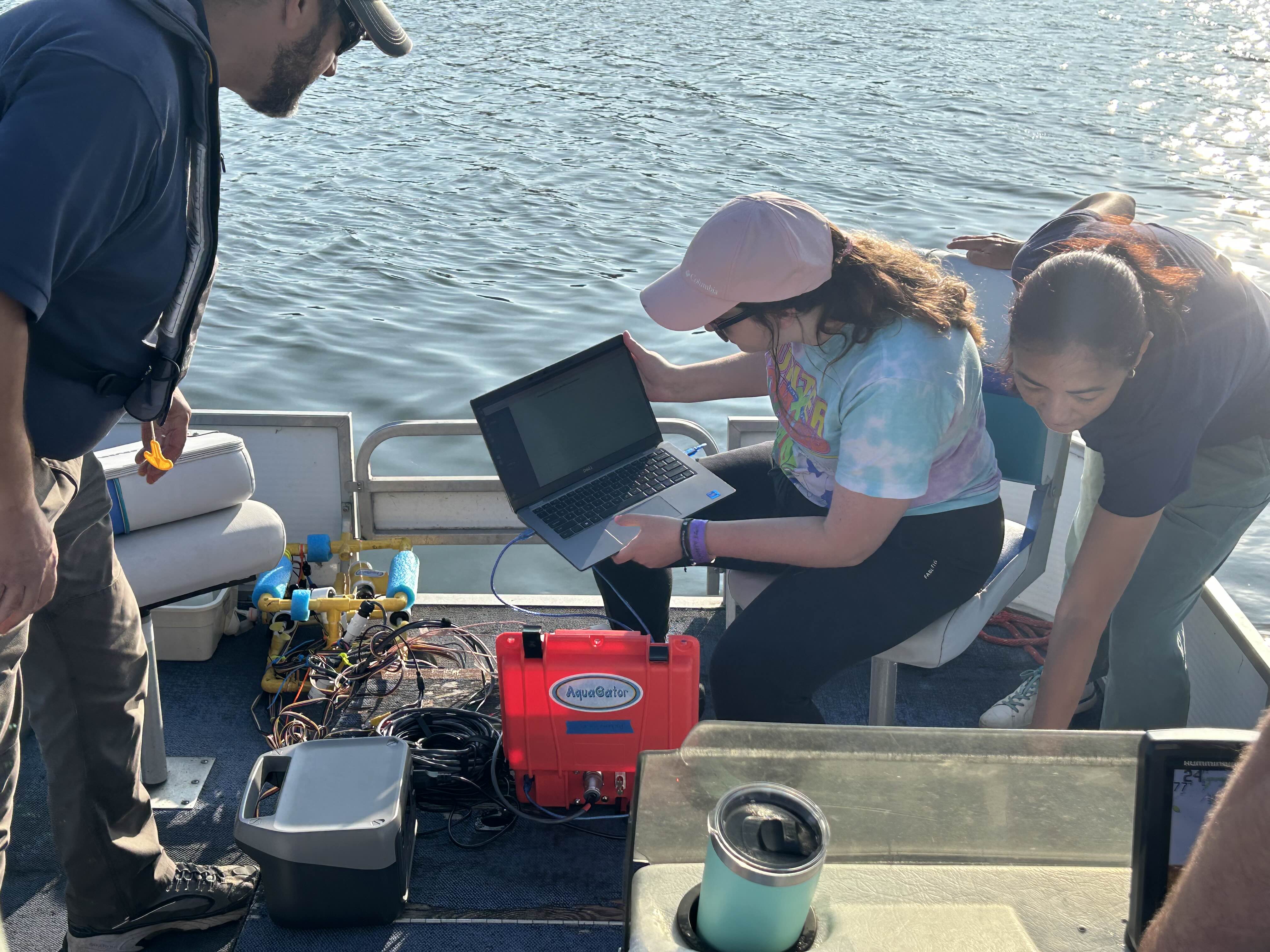 FUTURE WORK
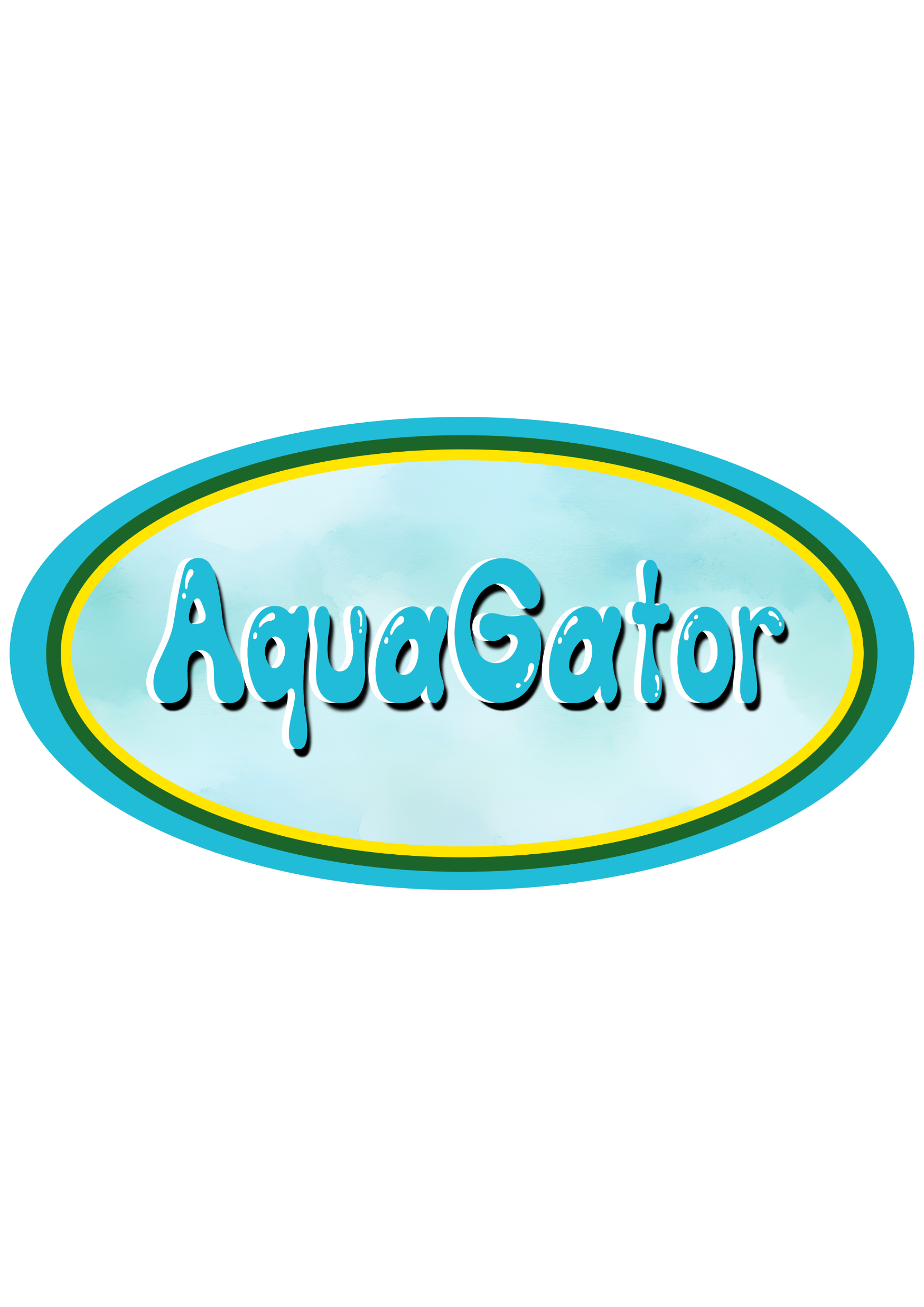 Integrate AI Analysis with Outside Data
NOAA Radar – Forecast
Video Capture 
Visual Analysis – Computer Vision 
Collaborations
WORK CITED
Grattan, L. M.; Holobaugh, S.; and Morris Jr, J. G. 2016. Harmful algal blooms and public health. Harmful algae 57:2–8. Moore, S.; Bohm, H.; Jensen, V.; and Johnston, N. 2010.

Underwater robotics. Science, Design and Fabrication. Marine Advanced Technology Education Center (MATE), Monterrey CA, USA.

Paerl, H. W.; Havens, K. E.; Hall, N. S.; Otten, T. G.; Zhu, M.; Xu, H.; Zhu, G.; and Qin, B. 2019. Mitigating a global expansion of toxic cyanobacterial blooms: confounding effects and challenges posed by climate change. Marine and

Freshwater Research 71(5):579–592.
IMAGES CITED
[1] Marilyn Black, For the Times-News. 2021. Woodcock Creek Lake slowly regaining water levels after dam mishap; fish kill believed minimal. Erie Times-News. Retrieved November 2, 2024 from https://www.goerie.com/story/sports/outdoors/2021/03/13/woodcock-creek-lake-regaining-water-levels-fish-kill-believed-minimal/4680876001/ 
[2]sitebreed. 2021. Pymatuning Lake. Visit Crawford County, PA. Retrieved November 2, 2024 from https://visitcrawford.org/theres-a-story-here-pymatuning-lake/
[3]Contributors to Wikimedia projects. 2024. Conneaut Lake. Wikipedia. Retrieved November 2, 2024 from https://en.wikipedia.org/wiki/Conneaut_Lake
 [4]A S. 2023. Tamarack Lake Meadville PA 2022. YouTube. Retrieved November 2, 2024 from https://www.youtube.com/watch?app=desktop&#38;v=Pt0-GtCZByo
 [5]Surface Water Quality Monitoring. Water Monitoring. Retrieved November 2, 2024 from https://www.ysi.com/applications/surface-water [6]2010. Water Quality Monitoring in the Sound and Embayments. Long Island Sound Study. Retrieved November 2, 2024 from https://longislandsoundstudy.net/research-monitoring/water-quality-monitoring/
[7]Nick Walter. 2024. How extensive is CAP water quality testing at Lake Pleasant? Think 175 feet deep. Central Arizona Project. Retrieved November 2, 2024 from https://knowyourwaternews.com/how-extensive-is-cap-water-quality-testing-at-lake-pleasant-think-175-feet-deep/
[8]Water Quality Buoy. Mallows Bay National Marine Sanctuary. Retrieved November 2, 2024 from https://mallowsbay.marinesanctuary.org/hotspot/water-quality-buoy/
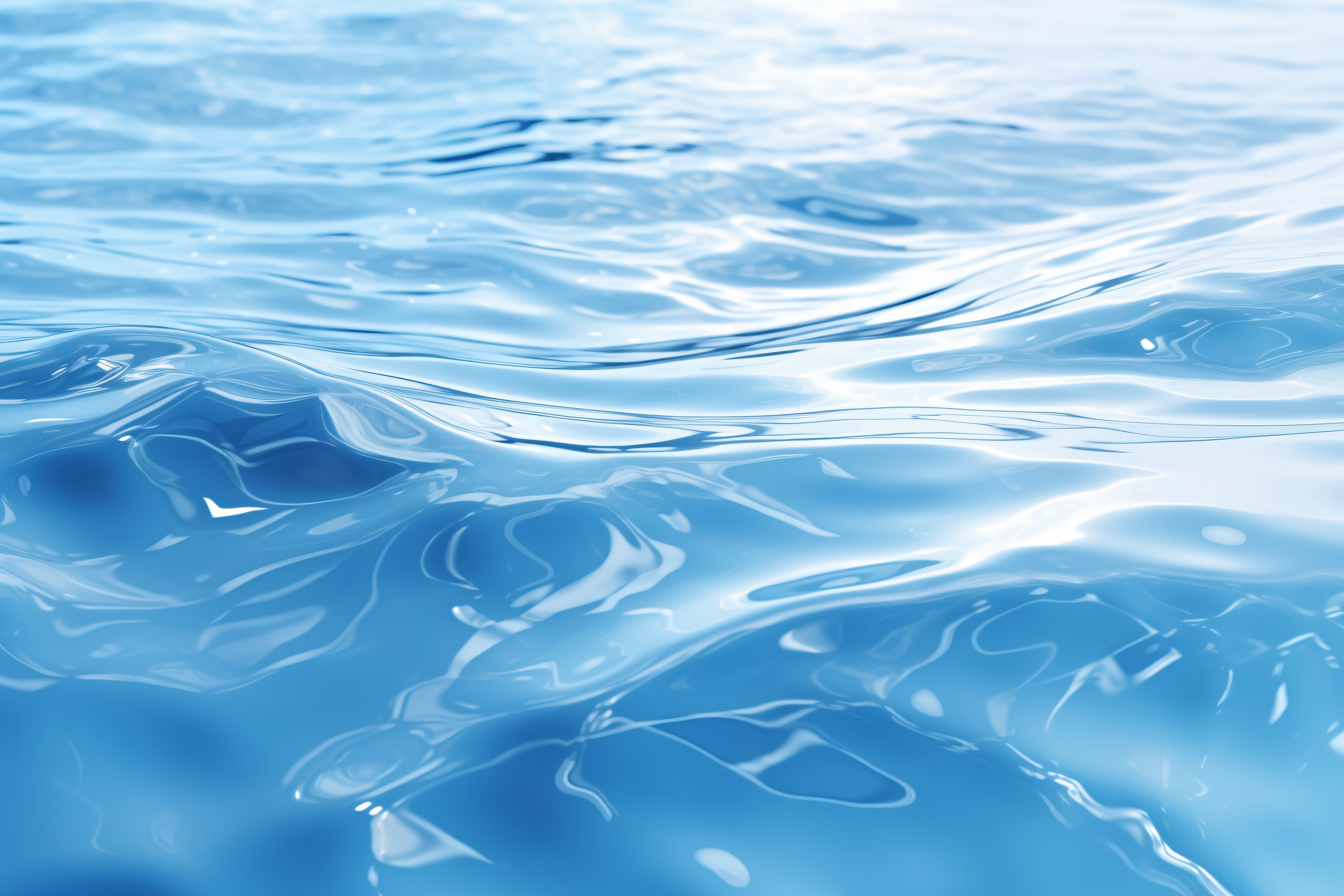 Thank You